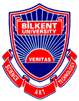 Bilkent University Department of Computer Engineering
CS342 Operating Systems
Chapter 5:CPU Scheduling
Last Update:  Oct 16, 2018
1
Objectives and Outline
Outline
Basic Concepts
Scheduling Criteria 
Scheduling Algorithms
Thread Scheduling
Multiple-Processor Scheduling
Operating Systems Examples
Algorithm Evaluation
Objective
To introduce CPU scheduling, which is the basis for multi-programmed (multi-tasking) operating systems
To describe various CPU-scheduling algorithms
To discuss evaluation criteria for selecting a CPU-scheduling algorithm for a particular system
2
Basic Concepts
Maximum CPU utilization obtained with multiprogramming

CPU–I/O Burst Cycle – Process execution consists of a cycle of CPU execution and I/O wait

CPU burst distribution
3
Alternating Sequence of CPU and I/O Bursts
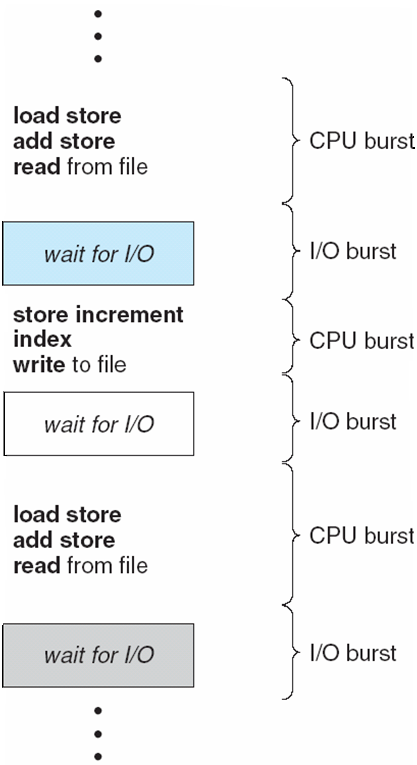 4
Histogram of CPU-burst Times
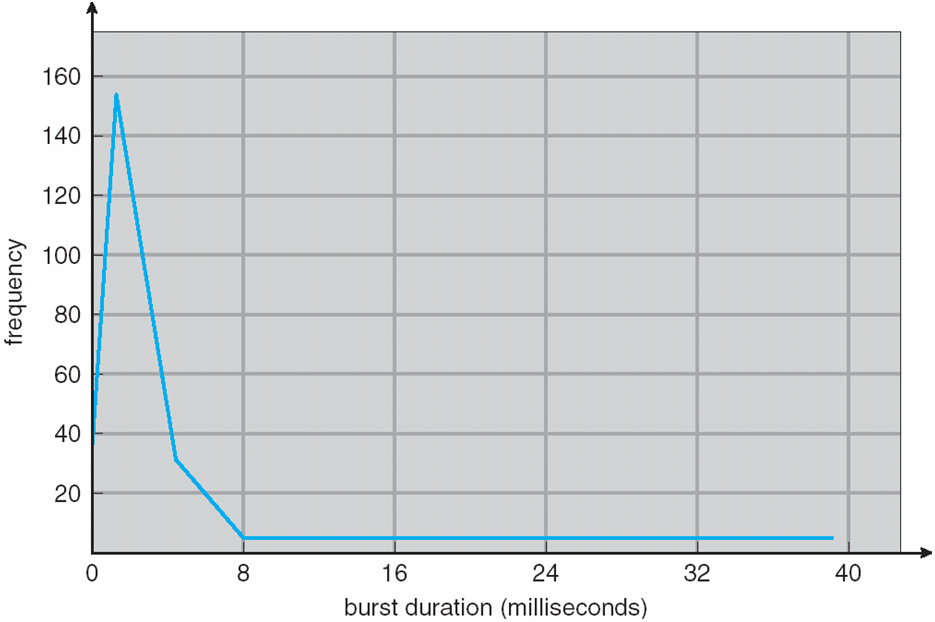 5
CPU Scheduler
Selects from among the processes in memory that are ready to execute, and allocates the CPU to one of them

CPU scheduling decisions may take place when a process:
1.	Switches from running to waiting state
2.	Switches from running to ready state (upon interrupts)
3.	Switches from waiting to ready
4.	Terminates

Scheduling under 1 and 4 is non-preemptive
All other scheduling is preemptive
6
Dispatcher
Dispatcher module gives control of the CPU to the process selected by the CPU scheduler; this involves:
switching context
switching to user mode
jumping to the proper location in the user program to restart that program

Dispatch latency – time it takes for the dispatcher to stop one process and start another running
7
Scheduling Criteria
CPU utilization – keep the CPU as busy as possible
Throughput – # of processes that complete their execution per time unit
Turnaround time – amount of time to execute a particular process
Waiting time – amount of time a process has been waiting in the ready queue
Response time – amount of time it takes from when a request was submitted until the first response is produced (for time-sharing environment)
Maximize CPU utilization
Maximize throughput

Minimize turnaround time 
Minimize waiting time 
Minimize response time
running
ready
waiting
8
Scheduling Algorithms
9
P1
P2
P3
0
24
27
30
First-Come, First-Served (FCFS) Scheduling
Process	Burst Time (ms)
		 P1	24
		 P2 	3
		 P3	 3
Suppose that the processes arrive in the order: P1 , P2 , P3  The Gantt Chart for the schedule is:

Waiting time for P1  = 0; P2  = 24; P3 = 27 
Average waiting time:  (0 + 24 + 27)/3 = 17 ms
10
P2
P3
P1
0
3
6
30
FCFS Scheduling (Cont)
Suppose that the processes arrive in the order
		 P2 , P3 , P1 
The Gantt chart for the schedule is:



Waiting time for P1 = 6; P2 = 0; P3 = 3
Average waiting time:   (6 + 0 + 3)/3 = 3 ms
Much better than previous case
Convoy effect: short process behind long process
11
Shortest-Job-First (SJF) Scheduling
Associate with each process the length of its next CPU burst.  Use these lengths to schedule the process with the shortest time

SJF is optimal – gives minimum average waiting time for a given set of processes
The difficulty is knowing the length of the next CPU request
12
P3
P2
P4
P1
3
9
16
24
0
Example of SJF
Process	Arrival Time	Burst Time
		 P1	0.0	6
		 P2 	0.0	8
		 P3	0.0	7
		 P4	0.0	3
SJF scheduling chart




Average waiting time = (3 + 16 + 9 + 0) / 4 = 7 ms
13
Determining Length of Next CPU Burst
Can only estimate the length
Can be done by using the length of previous CPU bursts
using exponential averaging of previous burst lengths
14
Prediction of the Length of the Next CPU Burst
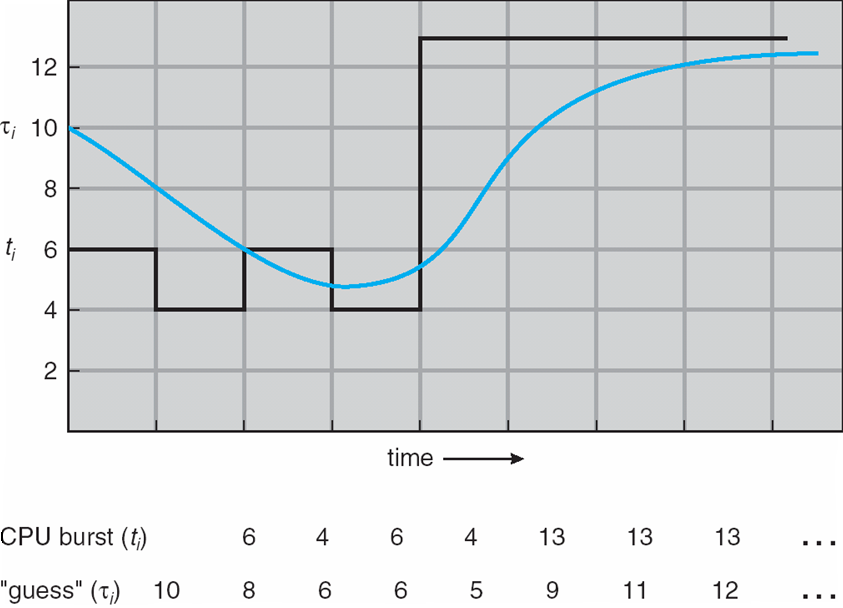 15
Estimating the Length of next CPU Burst:Exponential Averaging
Let n denote the estimate for nth CPU burst.
This is estimate; actual may be different. 
Let tn denotes the length of the nth CPU burst.
This is the actual length (known after burst executes) 
Let n+1 denote the estimated value for the next CPU brst

Assume the first CPU burst is Burst0 and its length is t0.

Define  to be: 	0 <=  <= 1
Define n+1 as: 	n+1 =    tn + (1 -  ) n
16
Exponential Averaging
We have CPU bursts as: Burst(0), Burst(1), Burst(2)….Burst(n), Burst(n+1). The actual lengths of these bursts are denoted by:  t0, t1, t2, t3, …., tn, tn+1. Let 0 be initial estimate (i.e., estimate for Burst(0)) and let it be a constant value like 10 ms. Then

1 =    t0 + (1 -  ) 0

If we expand the formula, we get:

n+1 =    tn + (1 - ) tn-1   +   ….   +  (1 -  )j  tn-j  + …..
            +  (1 -  )n  t0  +   (1 -  )n +1 0

Since both  and (1 - ) are less than or equal to 1, each successive term has less weight than its predecessor
17
Exponential Averaging
If  =0
n+1 = n
Recent history does not count

If  =1
 n+1 =  tn
Only the actual last CPU burst counts

Usually we have  between 0 and 1, for example 0.5
18
Example
0 = 10 ms
Measured CPU bursts: t0 = 8ms, t1=16ms, t2=20ms, t3=10ms
Assume  = ½
1 = ½ x 8 + ½  x 10 = 9
2 = ½ x 16 + ½ x 9 = 12.5
3 = ½ x 20 + ½ x 12.5 = 16.25
4 = ½ x 10 + ½ x 16.25 = 13.125

The next CPU burst is estimated to be 13.125 ms. After burst is executed, it is measured as t4.
19
Shortest Remaining Job First (SRJF)
Preemptive version of SJF

While a job A is running, if a new job B comes whose length is shorter than the remaining time of job A, then B preempts A and B is started to run.
20
Shortest Remaining Job First (SRJF)
Process	Arrival Time	Burst Time
		 P1	0.0	8
		 P2 	1.0	4
		 P3	2.0	9
		 P4	3.0	5
SRJF scheduling chart




Average waiting time = (9 + 0 + 2 + 15) / 4 = 6.5 ms
P1
P2
P4
P1
P3
17
26
10
0
1
5
21
Example
Assume we have the following processes. Find out the finish time, waiting time and turnaround time of each process for the following scheduling algorithms: FCFS, SJF, SRJF.
22
Example
FCFS: Processes will run in the order they arrive. The following is the finish, 
turnaround, waiting time of each process.
23
Example
SJF: running order will be: A(30) D(10) C(12) B(20)
24
Example
SRJF: running order will be: A(5) B(5) C(12) D(10)  B(15) A(25)
25
Priority Scheduling
A priority number (integer) is associated with each process
The CPU is allocated to the process with the highest priority (smallest integer  highest priority)
Preemptive (higher priority process preempts the running one)
Non-preemptive
SJF is a priority scheduling (non-preemptive) where priority is the predicted next CPU burst time.
SRJF is preemptive

Problem  Starvation – low priority processes may never execute
Solution  Aging – as time progresses increase the priority of the process
26
Example
Nonpreemptive priority scheduling: AAAACCCCDDDEEEEBBBassuming each letter is 5 time units
Finish times: A: 20, B: 90, C: 40, D: 55, E: 75

Preemptive priority scheduling: 
ABCCCCDDDEEEEBBAAA
Finish times: A: 90, B: 75, C:30, D: 45, E: 65
27
Round Robin (RR)
Each process gets a small unit of CPU time (time quantum), usually 10-100 milliseconds.  After this time has elapsed, the process is preempted and added to the end of the ready queue.
If there are n processes in the ready queue and the time quantum is q, then each process gets 1/n of the CPU time in chunks of at most q time units at once.  
No process waits more than (n-1)q time units.

Performance
q large  FIFO
q small  good CPU sharing
q must be large with respect to context switch time, otherwise overhead is too high
28
P1
P2
P3
P1
P1
P1
P1
P1
0
10
14
18
22
26
30
4
7
Example of RR with Time Quantum = 4
Process	Burst Time
		P1	24
		 P2	  3
		 P3	3
		
The Gantt chart is: 
Typically, higher average turnaround than SJF,                 but better response time
29
Example
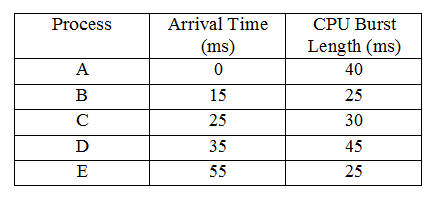 Finish time of each process? 
a) Round Robin q=30
b) Round Robin q=10
30
Example
Solution
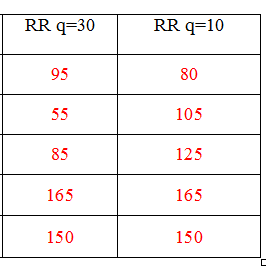 A
B
C
D
E
31
RR vs FCFS
Round Robin is good for fast response, not for low turnaround time.
Assume 3 jobs all arrived at time 0. Each has a CPU burst = 10
C
C
C
B
B
B
A
A
A
RR q=5
FCFS
A: 10B: 20
C: 30
A: 20B: 25
C: 30
Turnaround times
Turnaround times
32
Time Quantum and Context Switch Time
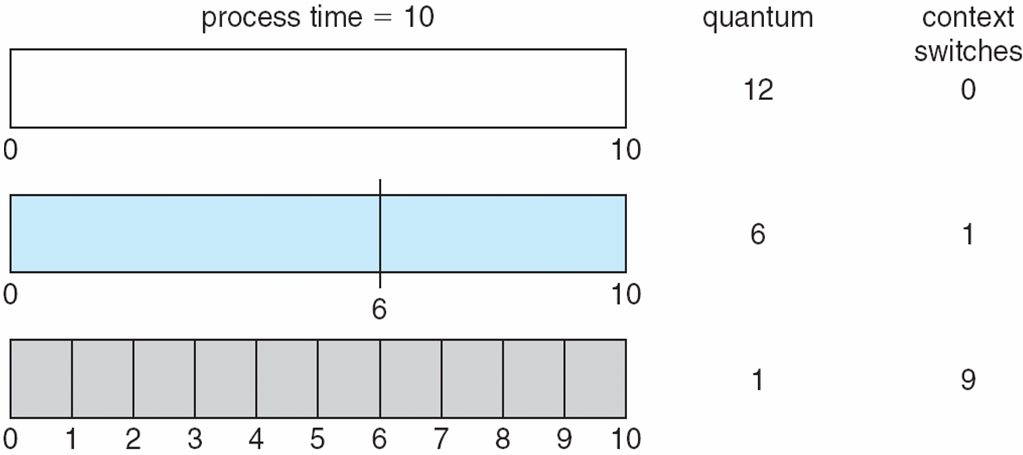 33
Turnaround Time Varies With The Time Quantum
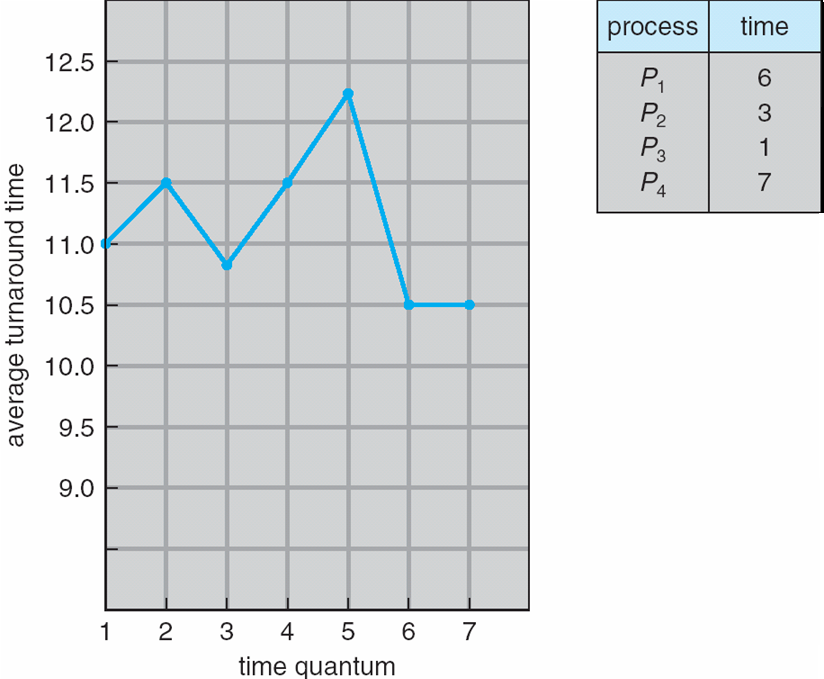 34
Multilevel Queue
Ready queue is partitioned into separate (multiple) queues:. 
For example: 
Two queues 
foreground (interactive) and background (batch)
Each queue has its own scheduling algorithm
foreground – RR
background – FCFS
Scheduling must be done between the queues as well
Fixed  (strict) priority scheduling; (i.e., serve all from foreground then from background).  Possibility of starvation.
Time slicing – each queue gets a certain amount of CPU time which it can schedule amongst its processes; i.e., 80% to foreground in RR; 20% to background in FCFS
35
Multilevel Queue Scheduling
36
Multilevel Feedback Queue
A process can move between the various queues; aging can be implemented this way
A specific Multilevel-Feedback-Queue scheduler is defined by the following parameters:
number of queues
scheduling algorithms for each queue
method used to determine when to upgrade a process
method used to determine when to demote a process
method used to determine which queue a process will enter when that process needs service
37
Example of Multilevel Feedback Queue
Three queues: 
Q0 – RR with time quantum 8 milliseconds
Q1 – RR time quantum 16 milliseconds
Q2 – FCFS
Scheduling
A new job enters queue Q0 which is served RR (q=8). When it gains CPU, job receives 8 milliseconds.  If it does not finish in 8 milliseconds, job is moved to queue Q1.
At Q1 job is again served RR and receives 16 additional milliseconds.  If it still does not complete, it is preempted and moved to queue Q2.
At Q2, jobs are served with FCFS
38
Multilevel Feedback Queues
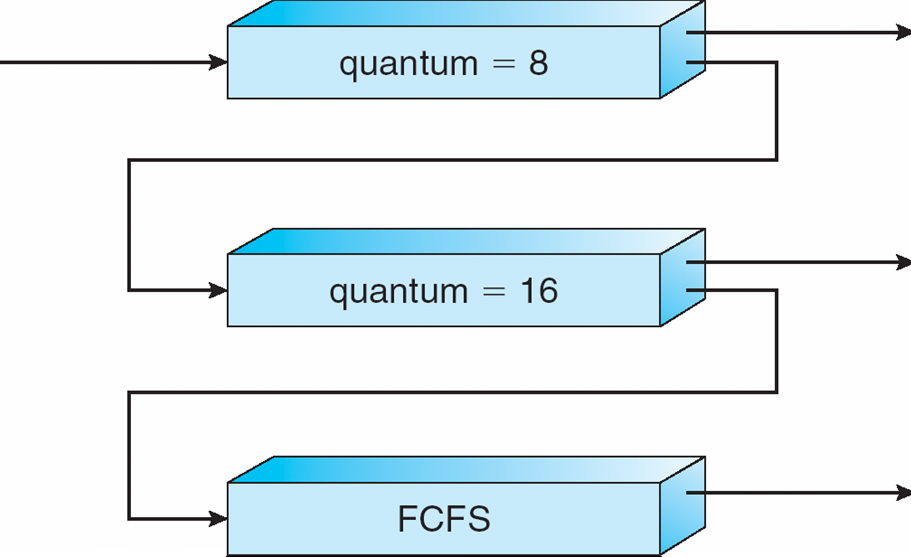 39
Thread Scheduling
40
Thread Scheduling
Distinction between user-level and kernel-level threads

In many-to-one and many-to-many models, user-level thread library schedules user-level threads to run on an LWP (virtual processor)
This is known as process-contention scope (PCS), since scheduling competition is happening within the process

In one-to-one model, kernel schedules a thread onto available CPU. 
This is known as  system-contention scope (SCS) – since scheduling competition is happening with the system.
41
Pthread Scheduling
API allows specifying either PCS or SCS during thread creation
PTHREAD SCOPE PROCESS schedules threads using PCS scheduling
PTHREAD SCOPE SYSTEM schedules threads using SCS scheduling.
42
Pthread Scheduling API
#include <pthread.h>
#include <stdio.h>
#define NUM THREADS 5
int main(int argc, char *argv[])
{
	 int i;
	pthread t tid[NUM THREADS];
	pthread attr t attr;
	/* get the default attributes */
	pthread attr init(&attr);
	/* set the scheduling algorithm to PROCESS or SYSTEM */
	pthread attr setscope(&attr, PTHREAD_SCOPE_SYSTEM);
	/* set the scheduling policy - FIFO, RT, or OTHER */
	pthread attr setschedpolicy(&attr, SCHED_OTHER);
	/* create the threads */
	for (i = 0; i < NUM THREADS; i++)
		pthread create(&tid[i],&attr,runner,NULL);
43
Pthread Scheduling API
/* now join on each thread */
	for (i = 0; i < NUM THREADS; i++)
		pthread join(tid[i], NULL);
}
 /* Each thread will begin control in this function */
void *runner(void *param)
{ 
	printf("I am a thread\n");
	pthread exit(0);
}
44
Multiprocessor Scheduling
45
Multiple-Processor Scheduling
CPU scheduling more complex when multiple CPUs are available
Homogeneous processors within a multiprocessor
Asymmetric multiprocessing – only one processor accesses the system data structures, alleviating the need for data sharing
Symmetric multiprocessing  (SMP) – each processor is self-scheduling, all processes in common ready queue, or each has its own private queue of ready processes
Processor affinity – process has affinity for processor on which it is currently running
soft affinity
hard affinity
46
Multiple-Processor SchedulingSMP
CPU
CPU
CPU
Cache
Cache
Cache
Kernel
P1
P2
P3
P10
sch
…
Main Memory
47
NUMA and CPU Scheduling
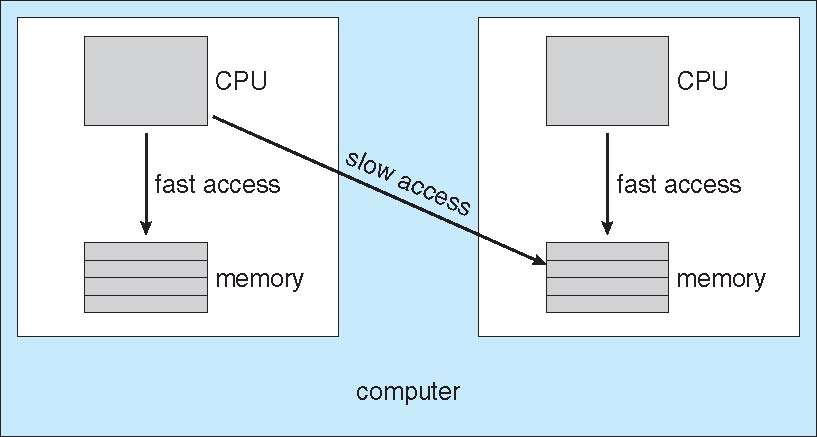 48
Multicore Processors
Recent trend to place multiple processor cores (CPUs) on same physical chip (die)
Faster and consumes less power
Multiple threads per core also growing (hardware threading)
Takes advantage of memory stall to make progress on another thread while memory retrieve is happening
49
Multithreaded Multicore System
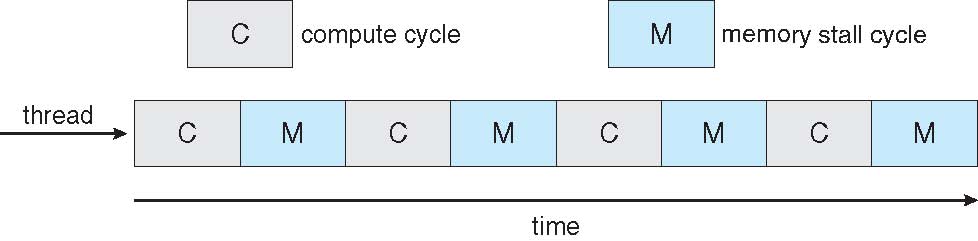 50
Real-Time CPU Scheduling
51
Real time systems
Real-time processes (tasks) running in a system
HaSoft real time system
Commonly, RT systems are event-driven systems
An event occurs: need to respond (sun a task) as quickly as possible
Minimizing latency is important
Latency
Interrupt latency  : time from interrupt  till start of ISR
Dispatch latency: time between task becomes runnable till  task gets running (includes the stopping of a current running process)
52
Latency
53
Scheduling
Priority based scheduling
Priority based algorithm used
Preemption may be provided as well
Soft real time systems apply this.
No hard guarantees

Hard real time guarantees
There are deadlines for processes (tasks) to start executing
Process may be periodic or not
Admission control required
54
Hard guarantees
Periodic tasks: 
period (p) and rate (1/p), 
cpu time (t), 
deadline (d);       We must have: 0 <=  t  <= d <= p
Example scheduling: Rate monolithic scheduling


Non periodic tasks: 
Example scheduling: Earliest deadline first (EDF)
55
Rate monolithic scheduling
Static priority used
Priority inversely proportional with period. 
Preemptive: high priority task preempts low priority task
CPU burst time (processing time) equal in all periods. 
CPU burst must be executed before the next period. 
Implicit Deadline = beginning of next period. 


Can underutilize CPU. 
Is optimal for static priority case (i.e., if we can not assign priorities dynamically)
56
Rate monolithic scheduling
Example: P1: cputime:20;  period 50                 P2: cputime:35; period100
20/50 + 35/100 = 75 / 100 less than 1
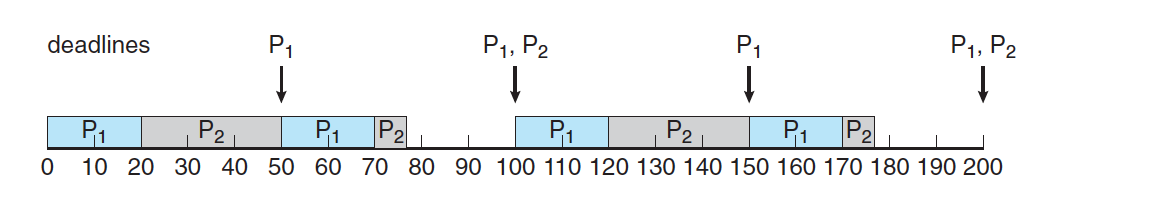 Example: P1: cputime:25;  period 50                 P2: cputime:35; period 80
25/50 + 35/80 = 375/400  less than 1
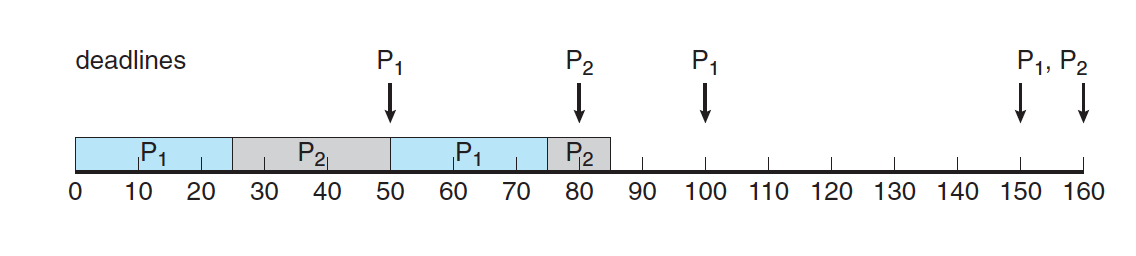 deadline missed
57
Earliest Deadline First (EDF)
Dynamically assigns priorities depending on the Deadlines. 
When a process becomes runnable (ready), it announces its deadline. 
The process that has the Earliest Deadline is scheduled. 
Tasks do not need to be periodic
CPU bursts may be different
Theoretically optimal: can meet deadlines and can  utilize 100%
Example: Two periodic processes (tasks):     P1: cputime: 25; period 50    P2: cputime 35; period: 80
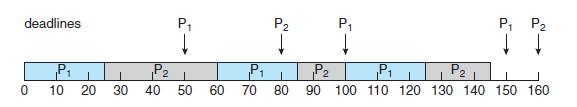 58
Proportional Share Scheduling
Allocate T shares among all applications (processes)
If an application has N shares, it can get N/T of CPU time. 
System ensures that each process gets CPU time proportional to its shares. 
Admission control policy required.
59
Examples from Operating Systems
60
Operating System Examples
Solaris scheduling
Windows XP scheduling
Linux scheduling
61
Solaris Dispatch Table
62
Solaris Scheduling
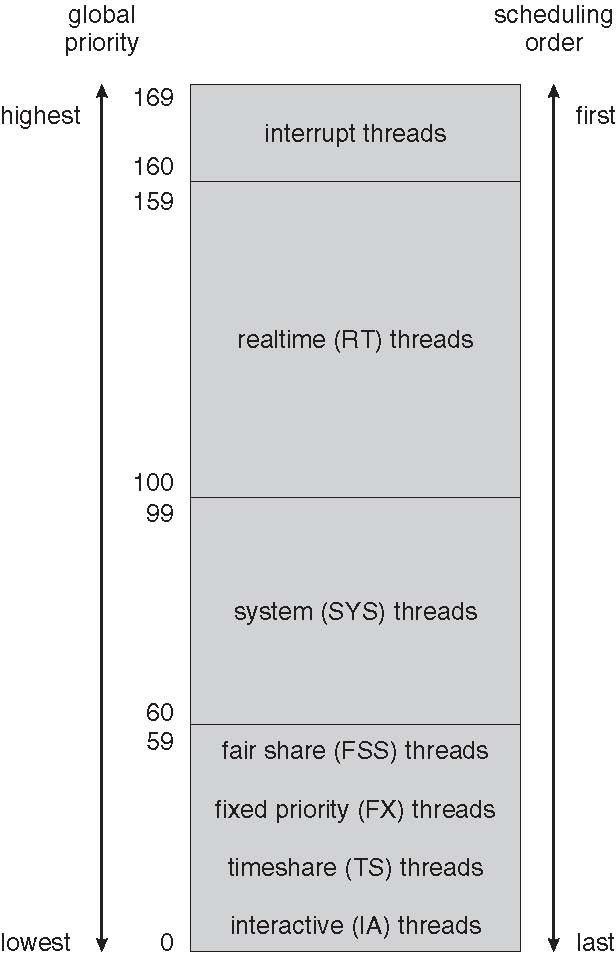 63
Windows XP Priorities
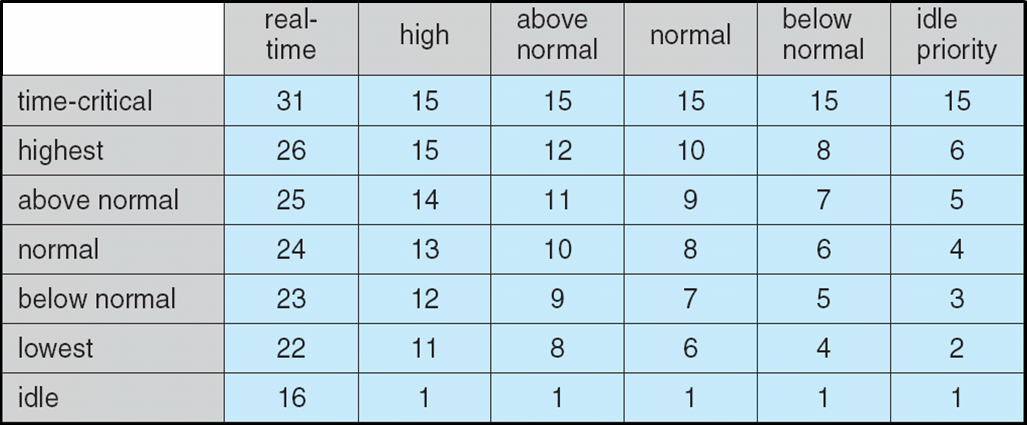 64
Linux Scheduling - CFS
Earlier O(1) scheduling; now, CFS scheduling is used
CFS: Completely Fair Scheduling
Uses scheduling classes. Two classes at the moment. 
Each class uses a fixed priority range. 
1) time-sharing (default scheduling) class  (100-140) 2) real-time class (0-99)
In time sharing:
user can specify a nice value (priority value) between -20 and +19.
Assigns a proportion of CPU time based on nice value indirectly. 
Lower nice value ->  higher CPU time given at the end
Targeted latency: a time interval each process must run once	
Interval allocated proportionally among processes
65
Linux Scheduling
For time sharing class, CFS does not assign priorities directly. 
There are no separate runqueues. 

Keep track how long each process has run as virtual runtime. 

Virtual runtime is advanced more for a lower priority (higher nice value) process, less for a higher priority process.
Hence decay for low priority is higher. 
Example: 200 ms actual run time will be more for low priority process, less for high priority process, same for nice value 0. 

Select the process that has the lowest virtual runtime.
66
Linux Scheduling
Keep processes in runnable state in a red-black tree (a balanced tree) with respect to their virtual runtimes. 
The process on the left lower side is the one to run next. 
Selection: O(1); 
Insertion of a process into tree: O(logN)
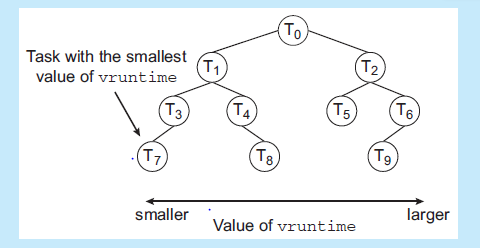 67
Algorithm Evaluation
68
Algorithm Evaluation
Deterministic modeling – takes a particular predetermined workload and defines the performance of each algorithm  for that workload
One form of analytic evaluation
Valid for a particular scenario and input. 
Queuing models
Simulation
Implementation
69
Evaluation of CPU schedulers by Simulation
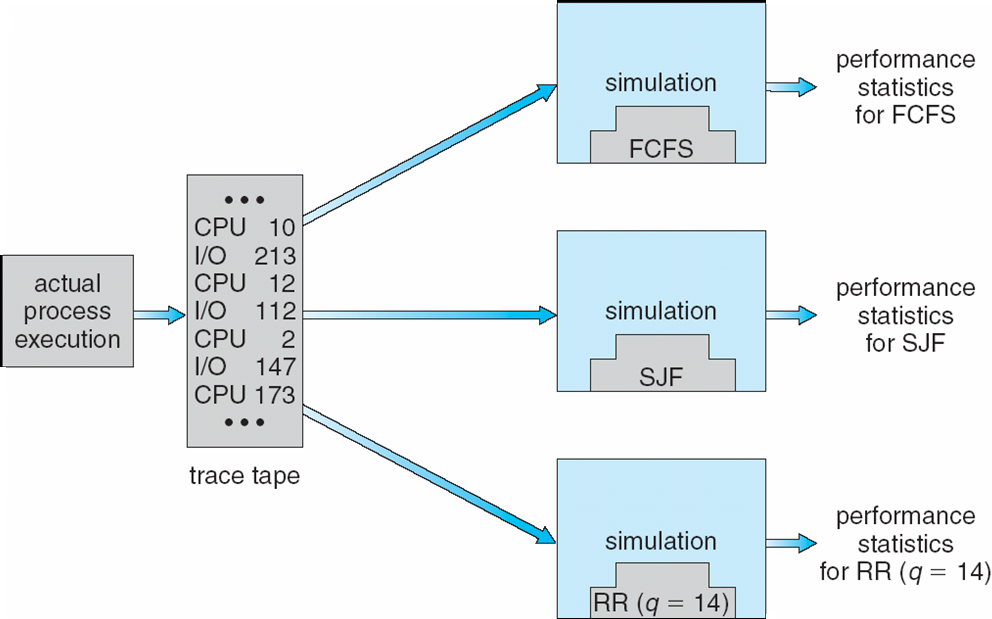 70
Queuing Models
Average throughput, utilization, and waiting time can be computing by using queuing models for a system 
In this case, one or more CPUs and one or more ready queues make the system.
 Arrivals of tasks modeled by a distribution (inter-arrival times)
Exponential distribution is a good approximation for stochastic arrivals (as opposed to deterministic arrivals)
Service times (cpu times) modeled by a distribution
Exponential distribution is a good approximation for CPU times required (i.e., services times). 
A branch of mathematics called queuing networks analysis uses such modes to analyze systems for waiting time, throughput, etc.
71
Queuing Models
Little’s formula relates the arrival rate, waiting time, and queue length in a system that may have random arrivals and random service (CPU) times. 
Little’s formula: N = W * l
N: number of tasks in the queue including the one in the cpu
W: the average waiting in the system for a task (time spend in queue + time spent for execution). 		[i.e., time spend in the system]
l: arrival rate (number of tasks arriving per second)
Assumes a stable system (service rate > arrival rate)
Valid for any arrival and service time distribution
Work conserving system (if there is a task in ready queue, cpu does not stay idle)
72
Example: Assume arrival rate is 30 tasks/sec. What is the average queue length (including the task executing),  if on the average a task waits 200 ms in the system (including the cpu execution)?
Answer: 
N = W * l
Therefore, N = 200 ms * 30 tasks/sec = 6.  That means there are 6 tasks in the system on the average, that are waiting in the queue or running. 
Note that: if arrivals and service times are deterministic, no queuing and therefore no waiting in the queue will happen. Waiting in the queue happens due to random (stochastic) arrivals, i.e., bursty arrivals.
73
References
The slides here are adapted/modified from the textbook and its slides: Operating System Concepts, Silberschatz  et al., 9th edition,  Wiley. 
Operating System Concepts, 9th edition, Silberschatz et al. Wiley. 
Modern Operating Systems, Andrew S. Tanenbaum, 3rd edition, 2009
74